日本経済新聞休刊日
管理者必見⁉≪Management Journal≫ 7月度運営
日付：2021年 6月 14日（月）
7月度運営のチェックシート（下記チェックシートの内容は、自組織の運営に合わせて自由に修正してください♪）
管理者必見⁉≪Management Journal≫ 7月度優先訪問先ヒント
7月度の優先訪問先ヒント（下記チェックシートの内容は、自身の運営に合わせて自由に修正してください♪）
世界献血者デー
映倫発足の日
五輪旗制定記念日
手羽先記念日
国際赤十字・赤新月社連盟、世界献血団体連盟、国際輸血学会が2004年に制定。ABO式血液型を発見した生物学者・カール・ラントシュタイナーの1868年の誕生日
市況情報
今日は何の日
感性の鋭い浪漫主義者
誕生日うらない
本日生まれの方の特徴：
誕生日
カラー
赤色
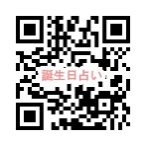 長所
発想力がある
価値観がはっきりしている
知性あふれる会話
短所
基本的に無関心
他力本願
結果至上主義
誕生花：
ルリハコベ
花言葉：
恋の出会い・変わり身・変化・追想・約束
詳細はこちら